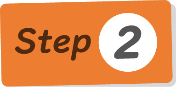 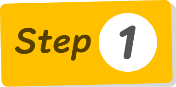 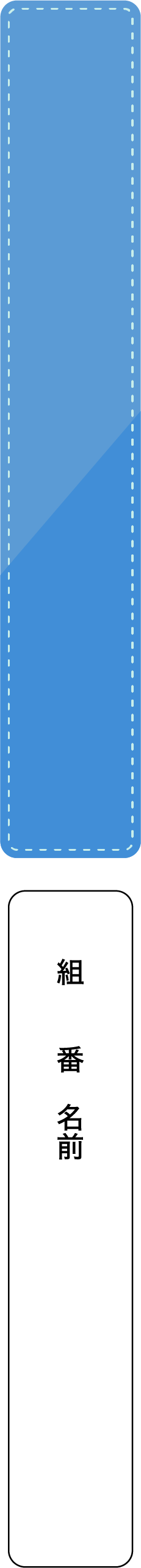 イースタ―島がたどった運命
イースター島文明の崩壊に最も影響を及ぼしたのは森の消滅なのだろうか。また、森の消滅に他の要因があると考えられないだろうか。
ステップ１もふまえて、さまざまな目線から考えてみよう。
２年　モアイは語る
考え
筆者の意見や論証にはどのように反論できるだろうか。考えて書いてみよう。
筆者の論理の展開を確認しよう。
ポリネシア人がやってきたため人口が増える。
五世紀頃
地球の未来も危うい。
ヤシが減り、代わりにイネやタデが栽培される。
七世紀頃
（例１）筆者は森の消滅や飢餓に注視するあまり、部族間の抗争について触れていない。抗争の結果、島民が消滅したとも考えられる。
（例２）人口は十一世紀から十六世紀まで増加し続けていた。森の減少が文明崩壊につながるのであれば、人口も同時に減っていなければならないはずである。
理由付け
モアイの製造がはじまる。
現在の地球も、イースター島と同じく、人口爆発状態で、かつ外から資源を持ち込めない状況である。
十一世紀頃
モアイの運搬や人間の生活のために木が伐採され、森が消滅する。
事例
人口が一万五千から二万に達する。
十六世紀頃
孤島イースター島の文明は、人口増加で資源を消費しつくして崩壊した。